Малай нишли? – Мальчик что делает?
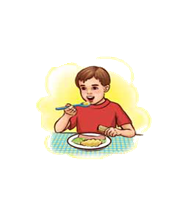 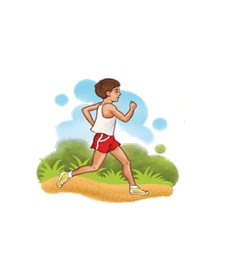 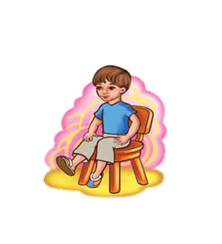 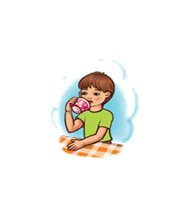 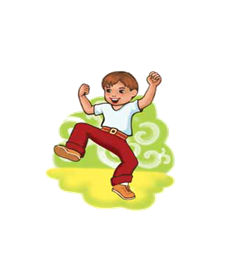 Нишли? – Что делает?
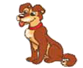 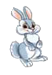 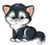 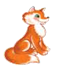 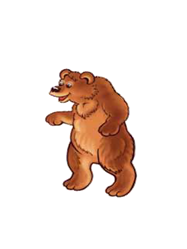 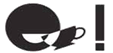 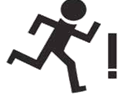 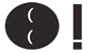 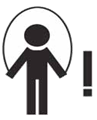 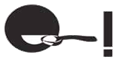 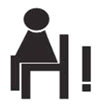 Нинди шар? – Какой шар?
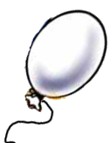 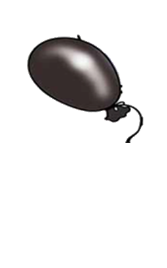 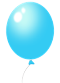 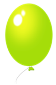 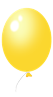 Нәрсә артык? - Что лишнее?
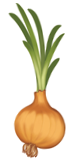 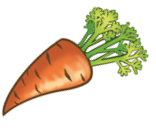 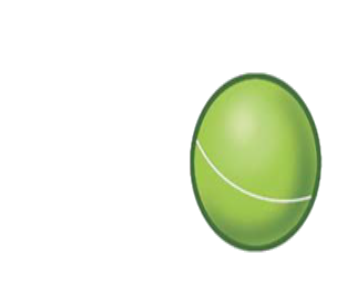 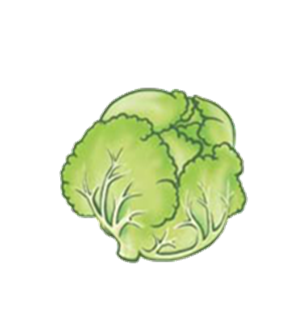 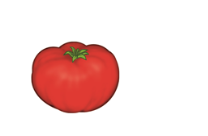 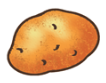 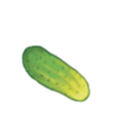 Портфельдә нәрсә бар? – Что есть в портфеле?
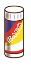 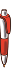 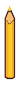 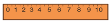 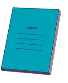 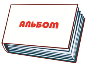 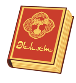